Timeline Name
Kosovo
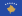 17/2/2008
South Ossetia
South Sudan
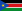 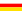 26/8/2008
9/7/2011
East Timor
Montenegro
Abkhazia
Azawad
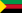 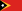 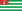 20/5/2002
3/6/2006
26/8/2008
6/4/2012
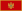 2002
2003
2004
2005
2006
2007
2008
2009
2010
2011
2012
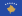